Graphs
Mathematics for GCSE Science
Objectives
Introduction
Science would be a lot harder without graphs.
In pairs…
Without drawing a graph, use the information in the table to decide if the pH of water affects the number of tadpoles that develop from frogspawn.
Introduction
What conclusion did you reach?
This is what a graph of the information would look like.
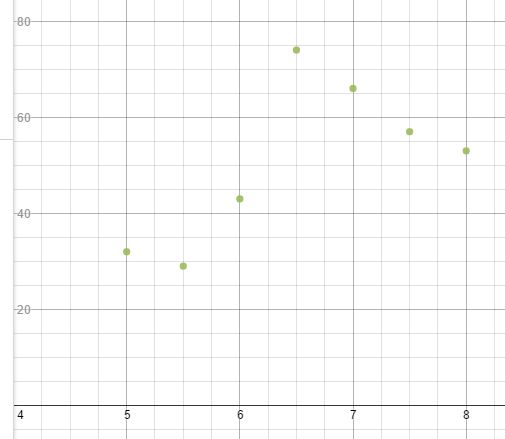 This suggests that tadpoles’ development was affected by the pH of water and that they were more likely to develop when the pH was around 6.5.
Number of tadpoles
pH of water
You have to be able to read values from a graph
What do each of these lines have in common?
Straight
Parallel
Upwards slope
Same gradient
Gradient of 2
What do each of these lines have in common?
Straight
Cross at one point
What does the equation of a straight line mean?
The gradient of the line.
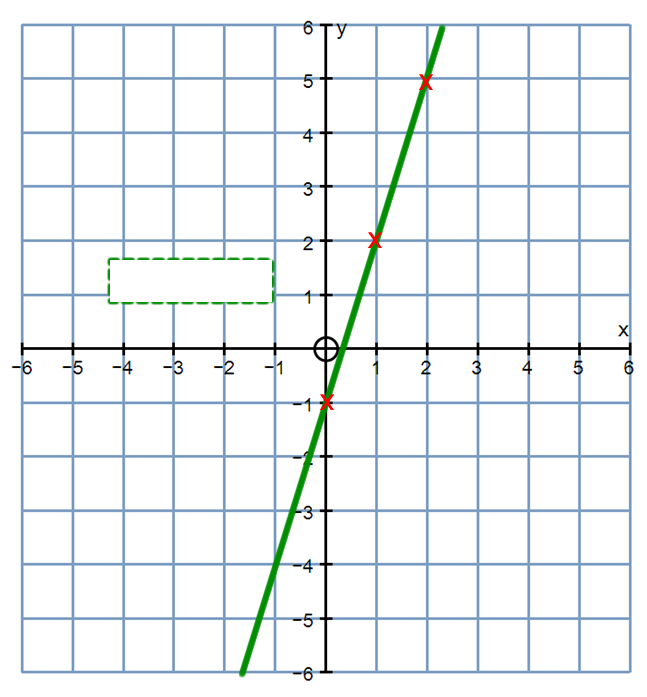 How is the gradient calculated?
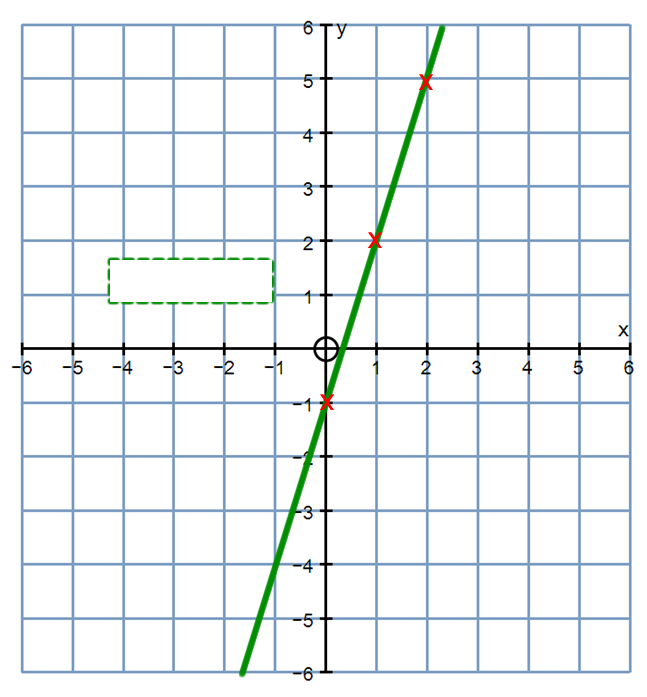 3
Click for equation
1
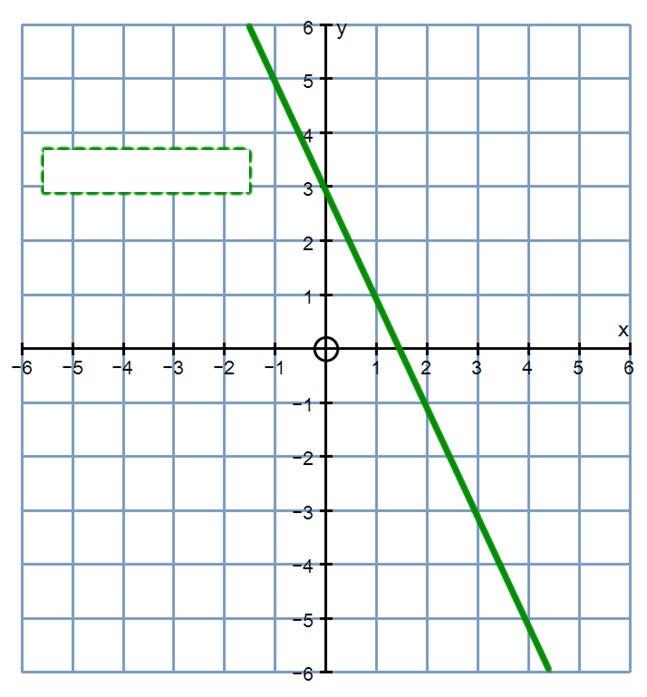 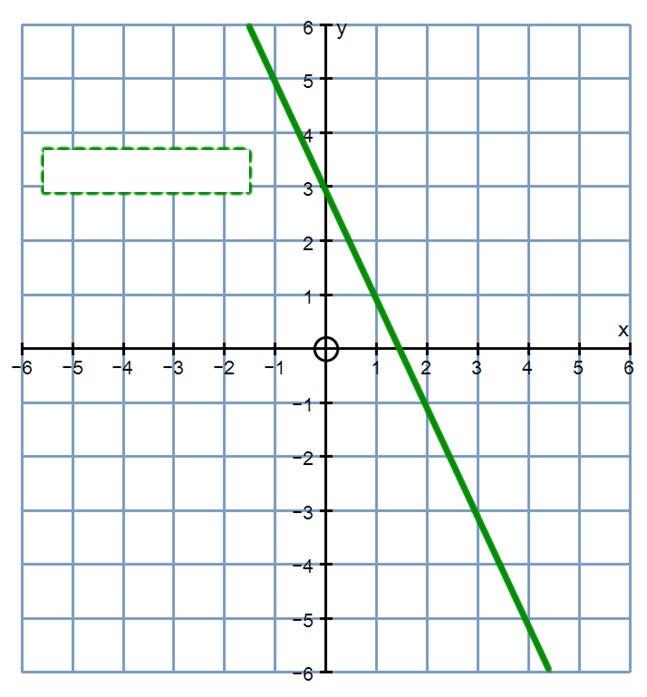 How is the gradient calculated?
Click for equation
-2
1
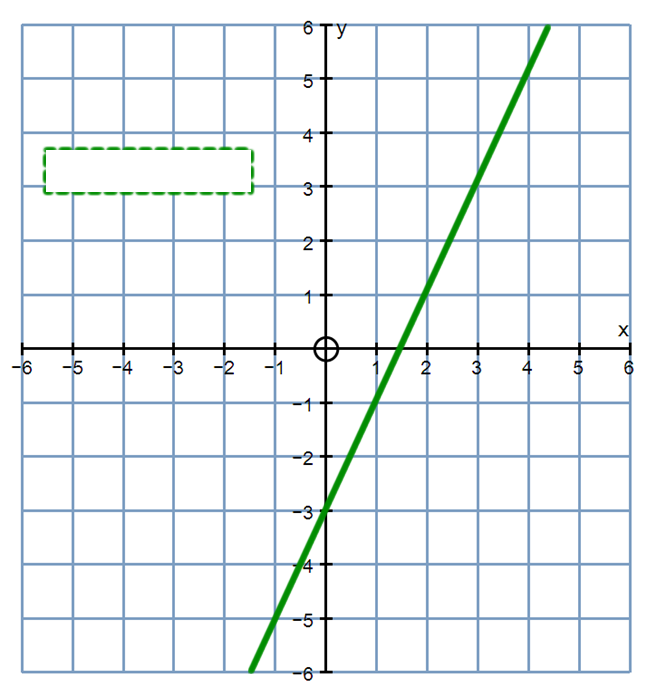 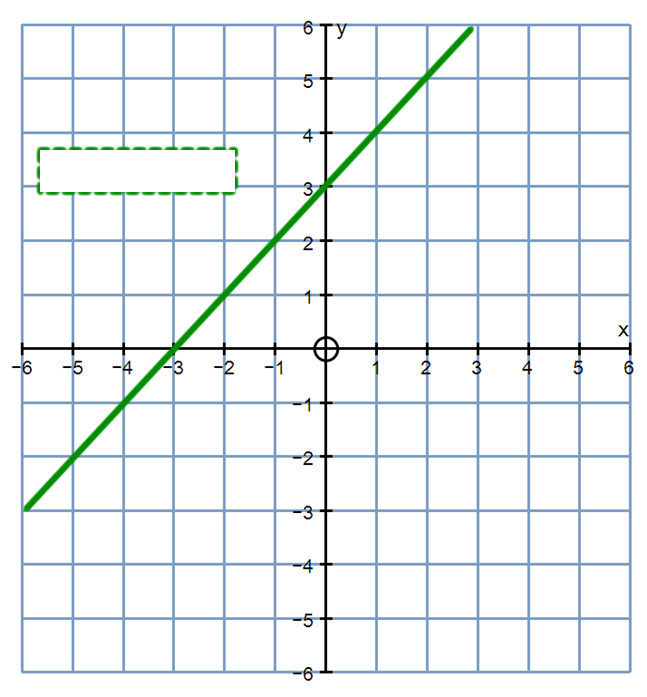 How is the y-intercept calculated?
It is the where the line crosses the y-axis.
Match each line to its equation
There will be two equations left over.
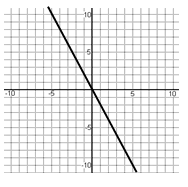 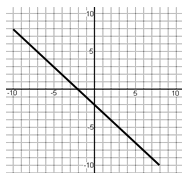 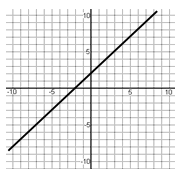 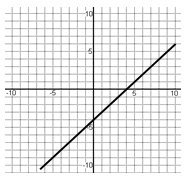 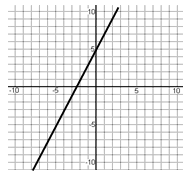 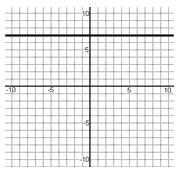 What does the tangent on a curve represent?
A curve has an infinite number of tangents.
Each one has a different gradient.
Each one represents the rate of change of the variable at that point.
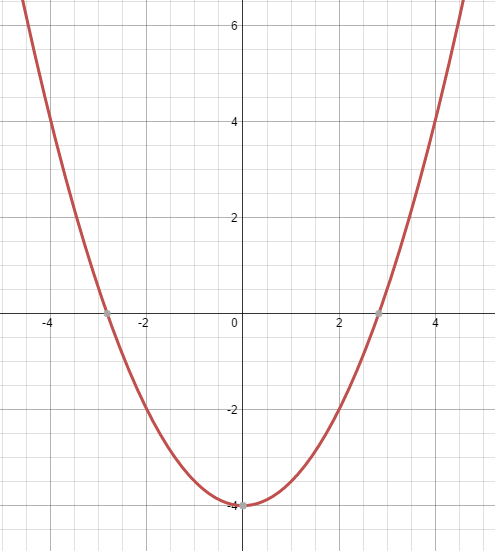 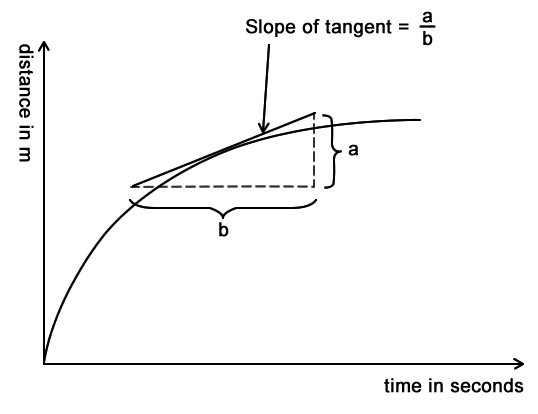 Gradient
What does the area under a curve represent?
It depends on what the graph represents!

The area under a velocity/time graph gives displacement.
The area under speed/time graph gives distance.
The area under an acceleration/time graph gives velocity.
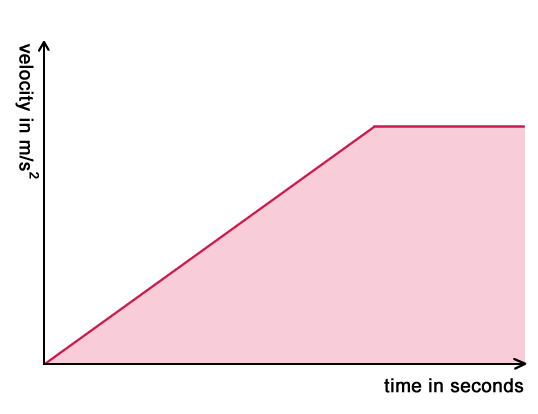 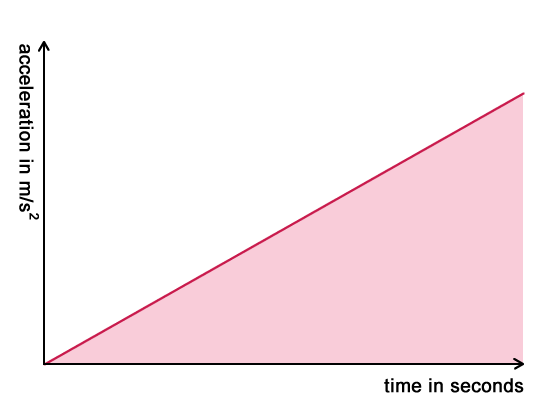 Copyright © AQA and its licensors. All rights reserved.
Some questions to try from Exampro
GCSE Maths F
GCSE Maths F
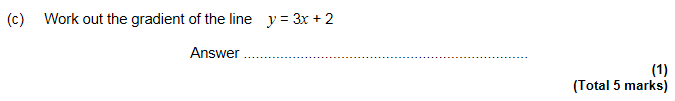 GCSE Maths F
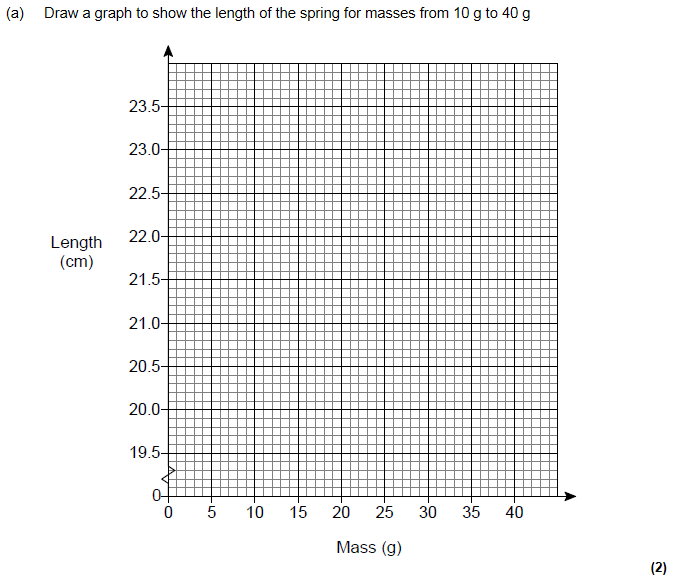 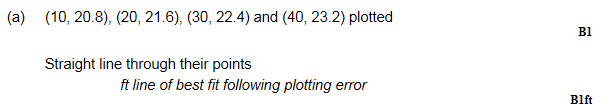 GCSE Maths F
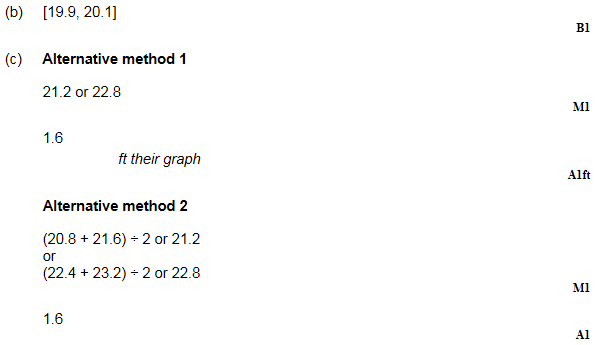 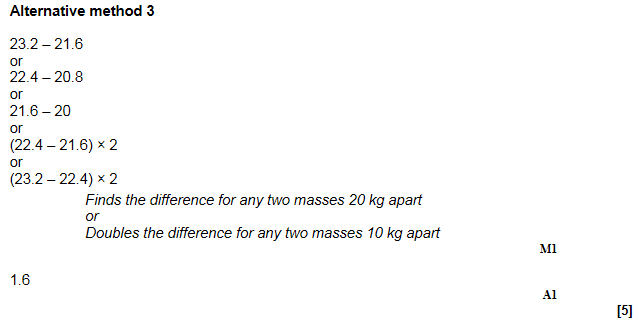 Copyright © AQA and its licensors. All rights reserved.
GCSE Biology sample assessment materials
GCSE Biology sample assessment materials
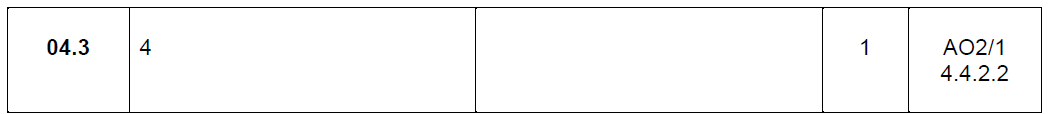 GCSE Physics sample assessment materials
GCSE Physics sample assessment materials
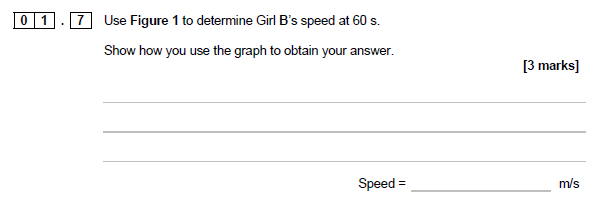 GCSE Physics sample assessment materials
GCSE Chemistry sample assessment materials
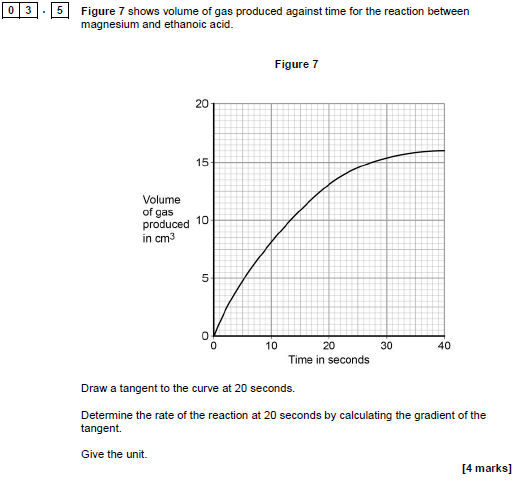 GCSE Chemistry sample assessment materials